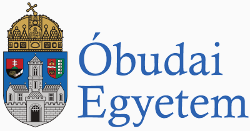 A kozmikus sebességek
(sebesebben a nyílnál)

 
Dr. Szakács Tamás 


Óbudai Egyetem, BGK, MEI
 
szakacs.tamas@bgk.uni-obuda.hu
A kozmikus sebességek fizikai háttere
A sebességről általában
Egyenes vonalú egyenletes mozgás
A változó mozgás
A szabadesés.
Az egyenletes körmozgás
Az első, második, és harmadik kozmikus sebességek
Gravitációs szférák
A jellemző sebességek
Pályamódosítások
A távolodási sebesség
Egyenes vonalú egyenletes mozgás
A tehetetlenség törvényét Isaac Newton (1643-1727) fogalmazta meg művében a Philosophiæ Naturalis Principia Mathematicaban és Newton első törvényeként ismerjük. A törvény kimondja:

Minden test megtartja nyugalmi állapotát vagy egyenes vonalú egyenletes mozgását mindaddig, míg egy másik test vagy mező által kifejtett hatás nem kényszeríti mozgásállapotának megváltoztatására.
v
m
Egyenes vonalú egyenletes mozgás
vx
m
ax
vx
sx
sx=vx.t
vx=vx0
Gyorsulás
Sebesség
Út
Idő
t
Idő
t
Idő
t
A változó mozgások 1Szabadesés
A változó mozgások 1Szabadesés
sy
m
Út
G
vy
Idő
t
vy
vy=gy.t
Sebesség
Fy=G=m.g
Idő
t
gy
Gyorsulás
Idő
t
A változó mozgások 2Vízszintes hajítás
vx
m
G
vy
F=G=m.g
A változó mozgások 2Vízszintes hajítás
vx
sx
m
sx=vx.t
G
Út
vy
sy
Idő
t
vx
Út
Sebesség
vx=vx0
Idő
t
vy
Idő
t
ax
vy = gy. t
Sebesség
Gyorsulás
t
Idő
gy
Idő
t
gy=9,81
Gyorsulás
Idő
t
A változó mozgások 3Egyenletes körmozgás
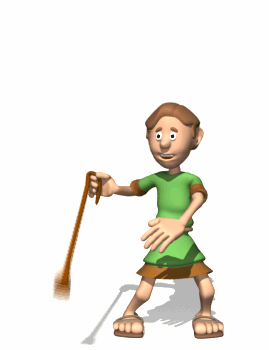 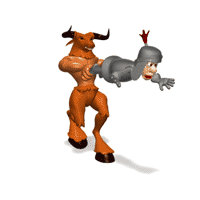 A változó mozgások 3Egyenletes körmozgás
m
A változó mozgások 3Egyenletes körmozgás
m
A változó mozgások 3Egyenletes körmozgás
vk(t)
m
A változó mozgások 3Egyenletes körmozgás
vk(t+Δt)
vk(t)
m
vk(t+Δt)
vk(t)
Fcp
Fcf
m
A változó mozgások 3Egyenletes körmozgás
vk(t+Δt)
vk(t)
vk(t+Δt)
m
vk(t)
Fcp
Fcf
m
A változó mozgások 3Egyenletes körmozgás
vk(t+Δt)
vk(t)
vk(t+Δt)
m
vk(t)
Fcp
Fcf
m
A változó mozgások 3Egyenletes körmozgás
vk(t+dt)
vk(t)
vk(t+Δt)
vk(t)
m
Fcp
Fcf
m
A változó mozgások 3Egyenletes körmozgás
Fcp = Fcf
vk=R.ω
m .acp=
vk
Fcp
Fcf
m
Az első kozmikus sebesség
Az első kozmikus sebesség
m
Az első kozmikus sebesség
Fcf
vI
m
F
F
K
M
Az első kozmikus sebesség
vI
m
Az első kozmikus sebesség200km
A második kozmikus sebesség
Jele: vII
Gravitációs potenciál: Az a munka, ami az egységnyi m-tömegű testet a végtelenből az M-tömegű tömegközépponttól x-távolságba juttatja.
A gravitációs potenciál értéke negatív!
Mértékegysége J/kg.
A második kozmikus sebesség az a sebesség, ami az objektumot az M tömegközépponttól olyan távolságra juttatja, hogy annak vonzása a mozgásállapotát már nem befolyásolja.
A második kozmikus sebesség
A második kozmikus sebesség
A második kozmikus sebesség
A második kozmikus sebesség meghatározását első alkalommal a 19. század végén Ciolkovszkij végezte el. „Tételezzük fel, a nehézségi gyorsulási érték a magasság növekedésével nem változik. Tételezzük fel továbbá, hogy az adott testet a bolygó sugarának megfelelő magasságra emeljük. Ekkor az elvégzett munka annyi, amennyi elegendő a Föld (égitest) vonzerejének végleges legyőzéséhez.”
Ha e mondatokat képlet formájába jelenítjük meg:
A második kozmikus sebesség
E képlet pedig a parabola-, vagyis a második  kozmikus sebesség értékét adja. 
E képlet alapján levonhatjuk a következtetést, amely minden égitestre vonatkozik: az első kozmikus sebesség négyzetgyök kétszerese a második kozmikus sebesség értékét adja.
A második kozmikus sebesség
vII
R
m
A második kozmikus sebesség
A második kozmikus sebesség
11.5*105 km, 3.2*104 s,
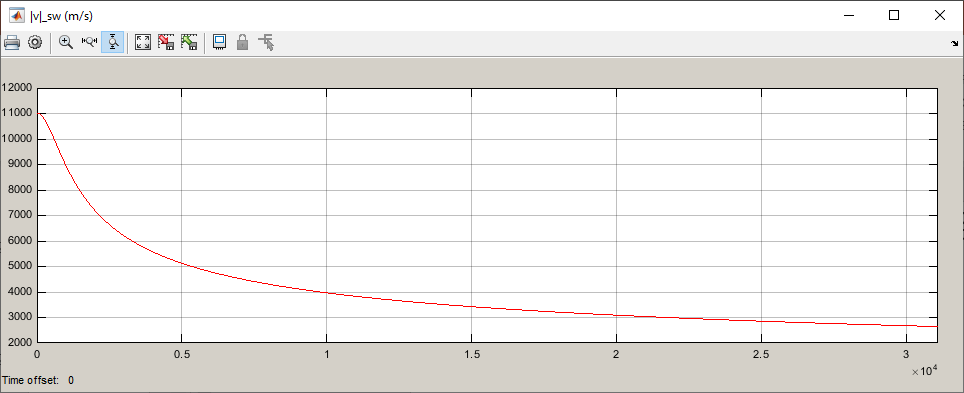 A harmadik kozmikus sebesség
Valamely bolygó felületéről induló űrhajó naprendszerünk végleges elhagyásához szükséges minimális sebességét harmadik kozmikus sebességnek nevezzük. 
A harmadik kozmikus sebesség a naprendszerre vonatkoztatott második kozmikus sebesség a föld pályamagasságában.
Ezzel a sebességgel bármelyik irányban indítva az űrobjektumot, az elhagyja a naprendszert.
A harmadik kozmikus sebesség
Földpálya
1
4
3
Nap
2
A harmadik kozmikus sebesség
Világos, hogy az űrhajónak a Földről való felbocsátásához legelőnyösebb az 1 pálya. 
A Föld 29,8 km/s közepes sebességgel kering a Nap körül, ezért, hogy biztosítsuk a 42,159 km/s sebességet ugyanebben az irányban, elegendő ha az űrhajó a Földhöz viszonyítva vr = 12,399 km/s sebességgel mozog,
Földpálya
1
4
3
miután kijut a Föld vonzási mezejéből (azaz a Földtől olyan távolságra távolodik, amely nagy a Föld sugarához viszonyítva, de kicsi a Föld pályájának sugarához képest).
Nap
2
A harmadik kozmikus sebesség
vII
Nap
Föld
A harmadik kozmikus sebesség
A harmadik kozmikus sebesség a jelenlegi eszközeinkkel elérhető legnagyobb sebességérték. 
Ez biztosítja, hogy az ilyen sebességre felgyorsított űrobjektum 42,1 km/s sebességgel induljon el a Nap-rendszer hatásszférájának a határa felé. 
Annak érdekében, hogy a nagyobb távolodási sebességet is biztosítsák, az amerikaiak felhasználták a nagy bolygók lendítő erejét is, hogy a Voyager–1-et és 2-t a legközelebbi csillagok irányába elindíthassák. 
Ezek az eszközök kb. 6500-9300 év múlva érnek a Nap hatásszférájának a határára. (~9 billió km)
A negyedik kozmikus sebesség
A gravitációs szférák
A gravitációs szférák az égitestek (bolygók, holdak) vonzó-erejének jellemzésére használt fogalmak. A hatásszféra az, amelyen belül az adott égitest határozza meg az objektumok mozgását. Az égitesteknél négy gravitációs szférát különböztethetünk meg:
Vonzási szféra (a Föld esetében R = 260 000 km);
Hatásszféra (R = 930 000 km);
Hill-szféra (R = 1,5 millió km);
Befolyásolási szféra (R = 2,5 millió km).
A Hold hatásszférájának a sugara R = 66 000 km. 
A Nap hatásszférájának a sugara 60 000 CSE, kb. 9 billió km.
A gravitációs szférák
Hatásszféra: melyen belül a sokkal nagyobb tömegű központi égitest nagyobb vonzóereje ellenére a bolygó határozza meg a kialakuló mozgásokat. Segítségével a háromtest probléma egy korlátozott kéttest problémára redukálható.

Képlete:

ahol: 
m – a bolygó (5,976 · 1024 kg) ;
M – a központi égitest tömege (2 · 1030 kg);
a – nagy féltengely (149,6 M km);
A gravitációs szférák
Hill-szféra:
Az a térség, melyben a központi égitest folyamatosan növekvő vonzereje egyre inkább dominál a bolygó hatása a mozgások kialakulásában.
Elméletileg ezen a határon belül lehet egy égitest, amely az adott bolygó körül és nem a központi égitest körül kering.
Egy hold az anyabolygója körül csak a Hill-sugáron belül keringhet.
Ha ennél messzebb kerül a bolygótól, akkor megszökik tőle, már nem fog körülötte keringeni.
A gravitációs szférák
Hill-szféra:
Képlete:

ahol e – a pálya excentricitása.
A bolygó Hill-sugara megegyezik az L1 és L2 Lagrange-féle librációs pontok távolságával.
A Föld esetében ez 1,5 millió km.
A gravitációs szférák
Statikus súlytalanság, libráció pontok: olyan helyzet, amelyben két égitest gravitációs mezejében, egy testre mindkét égitest azonos nagyságú erővel, de ellentétes irányban hat. Az ide helyezett test ekkor évszázadokig is az adott pozícióban maradhat.
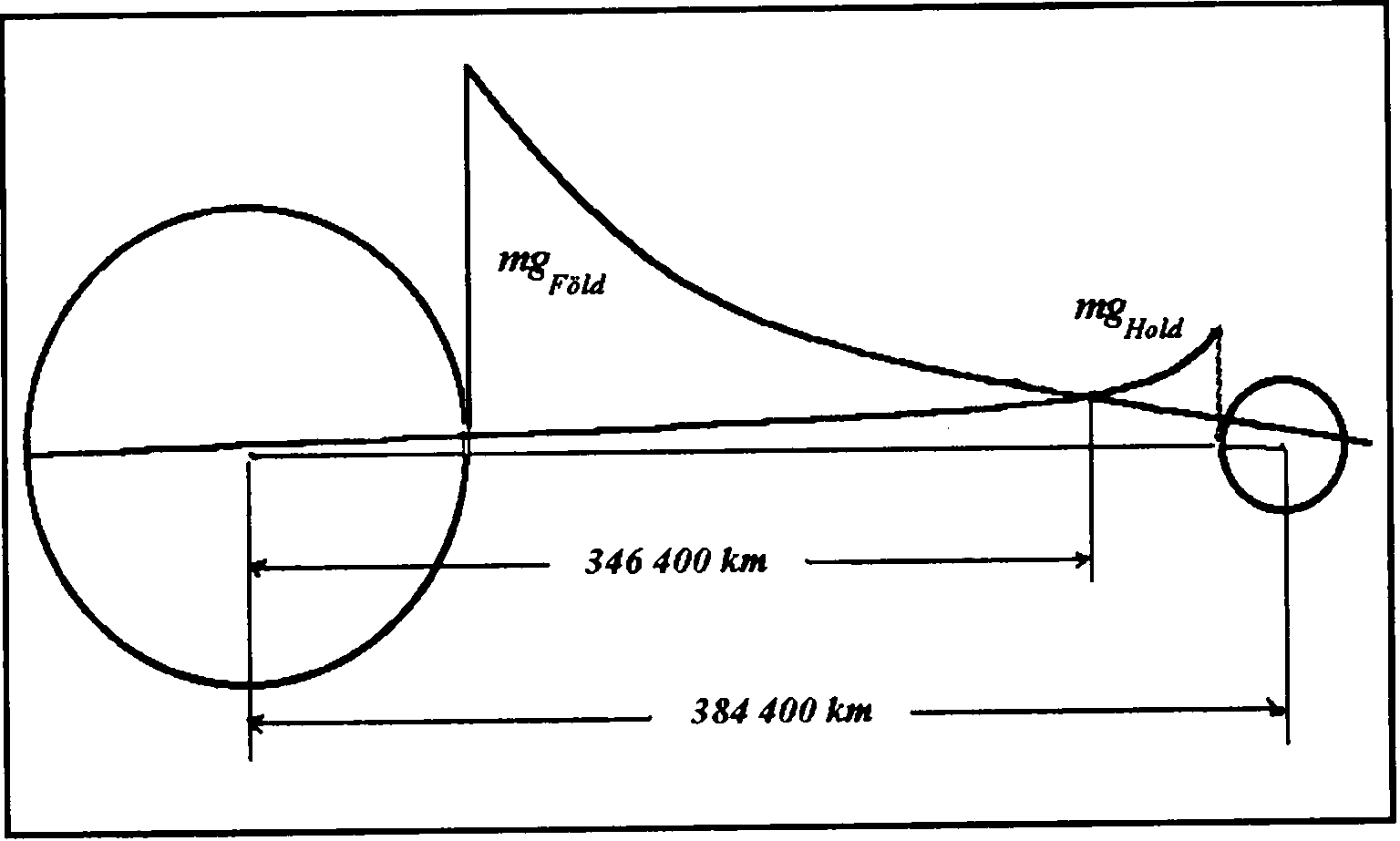 A gravitációs szférák
Statikus súlytalanság, libráció: A térben öt olyan pont létezik, melyben egy kis test két, egymás körül keringő nagyobb test együttes gravitációs mezejében nyugalomban maradhat,
ezek a Lagrange-pontok.
Az L1, L2, L3 pontok insta-
bilak, itt csak rövidebb 
ideig maradhat az égitest.
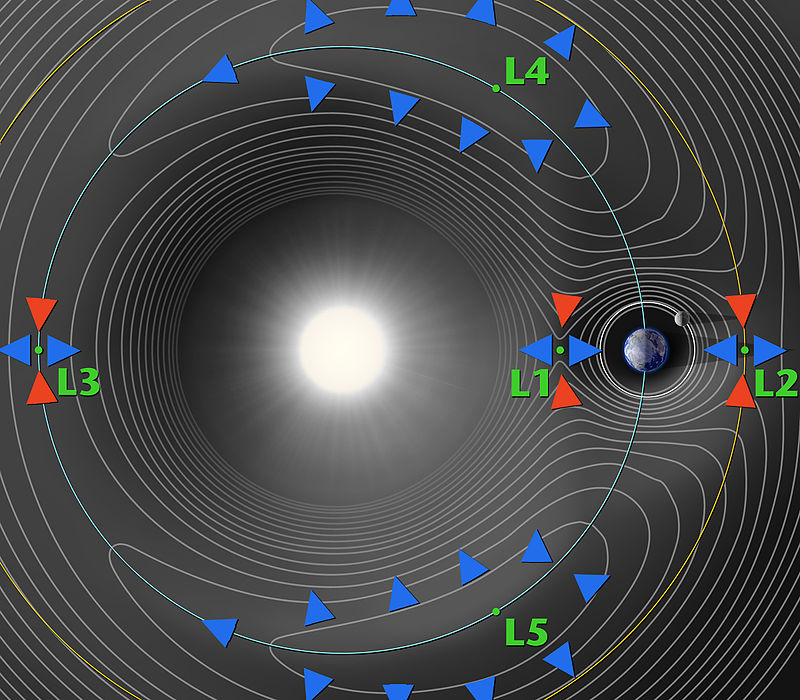 A jellemző sebességek
A gyakorlatban két jellemző sebességről beszélhetünk: az egyik startrakétának a pályára állítás magasságától függően szükséges helyesbítési műveletek során felhasznált hajtóanyag-mennyiség által létrehozható sebesség (a g és a Q  számításba vétele nélkül), a másik a többlépcsős rakéta végsebessége.
Az első képlete:                                                  

Az így kapott értékből kivonjuk a Föld felszínén érvényes első kozmikus sebességet, és km/s-ban megkapjuk a helyesbítésre elhasznált hajtóanyag méterre, ill. kilométerre átszámított értékét.
A jellemző sebességek
A másik jellemző sebességérték: ez pedig a több-lépcsős rakétával elérhető maximális sebességérték, ha az egyes lépcsők z értékei azonosak.
Ebben az esetben a végsebesség az alábbi képlettel határozható meg:
 vmax = k · n · w · ln (1+z) = 0,7 · 3 · 3,5 km/s · 2,219 = 
        = 16,3 km/s.

(A Saturn V-nél zC = 9,2 esetén 16,3 km/s)
A távolodási sebesség
E képletből kapjuk az alábbi képleteket, amelyek segítségével meghatározzuk bármely r távolságon a távolodási sebesség értékét:
A távolodási sebesség
Az így kapott képlet segítségével meghatározhatjuk a távolodási sebesség értékét, így pl. a Hold körzetébe érkezési, vagy a hatásszféra határán a távolodási sebességet stb.  (KF = 398 600 km3/s2) 

Ugyanez a képlet alkalmazható, ha pl. a Voyager űr-szondák útját kívánjuk követni, csupán ebben az esetben a Napra vonatkozó gravitációs mutató al-kalmazása, s a Nap középpontjától való távolság-értékek figyelembevétele szükséges.
    (KN = 1,32718 · 1011 km3/s2)
Pályaváltások
A Hohmann transfer
Pályaváltások
A Hohmann transfer
Pályaváltások
A bi-elliptikus transzfer
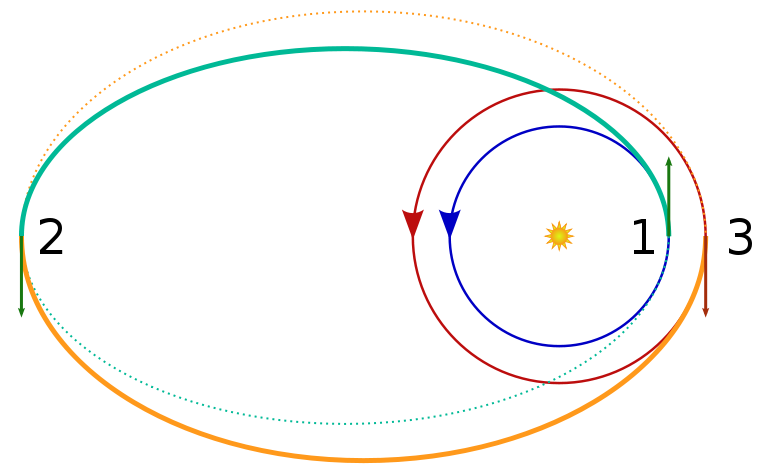 Pályaváltások
Általános kétimpulzusos elliptikus transzfer egyik körpályáról egy másikra.
Pályaváltások
Az általános kétimpulzuzos manőver egy alacsonyabb körpályáról egy magasabbra.
Pályaváltások
Műholdak optimális pályaváltása szuperszinkron pályáról geoszinkron pályára.
Köszönöm a figyelmet!Dr. Szakács Tamás 
 
szakacs.tamas@bgk.uni-obuda.hu